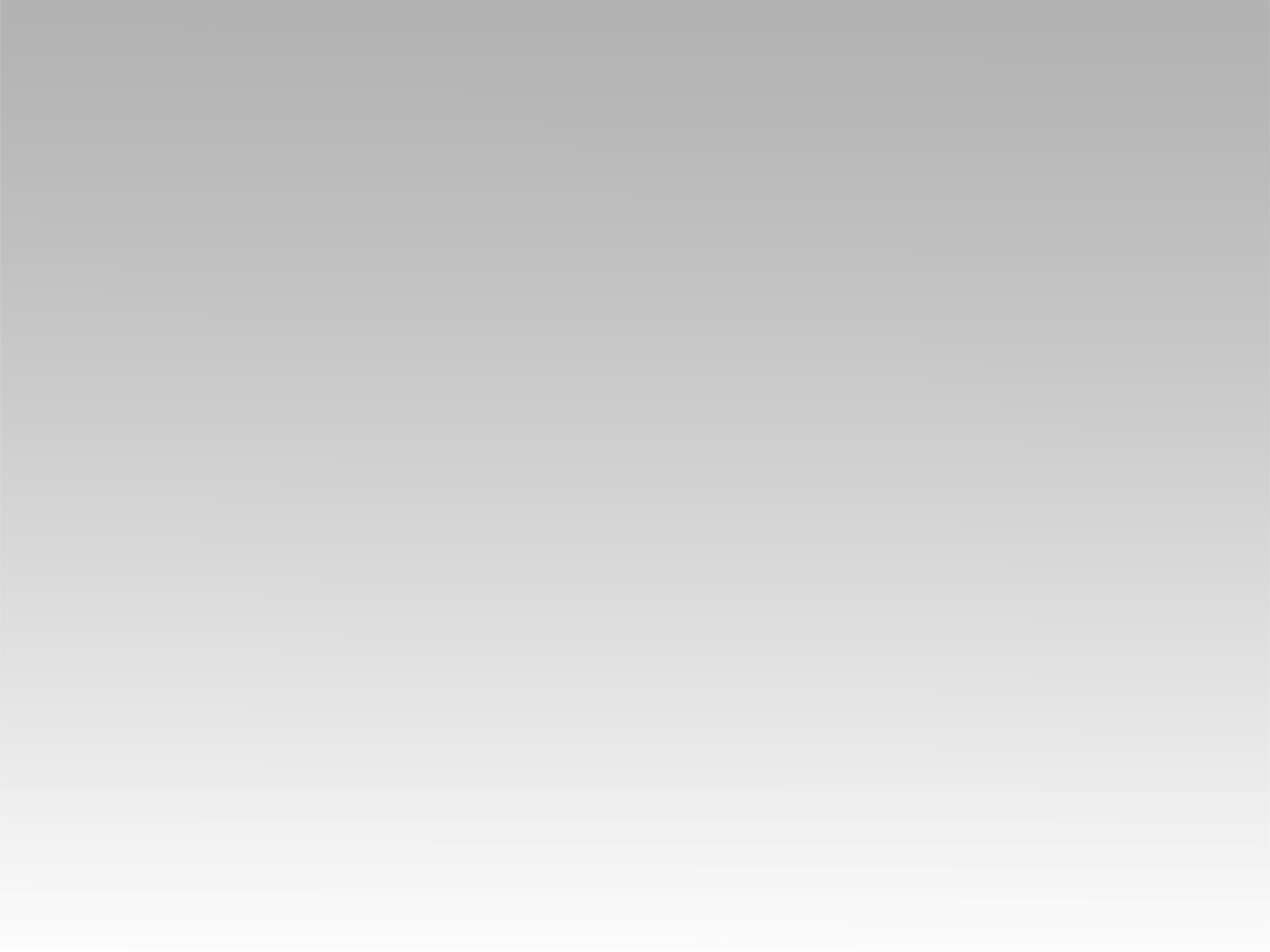 تـرنيــمة
كيف وأنت الحبيب
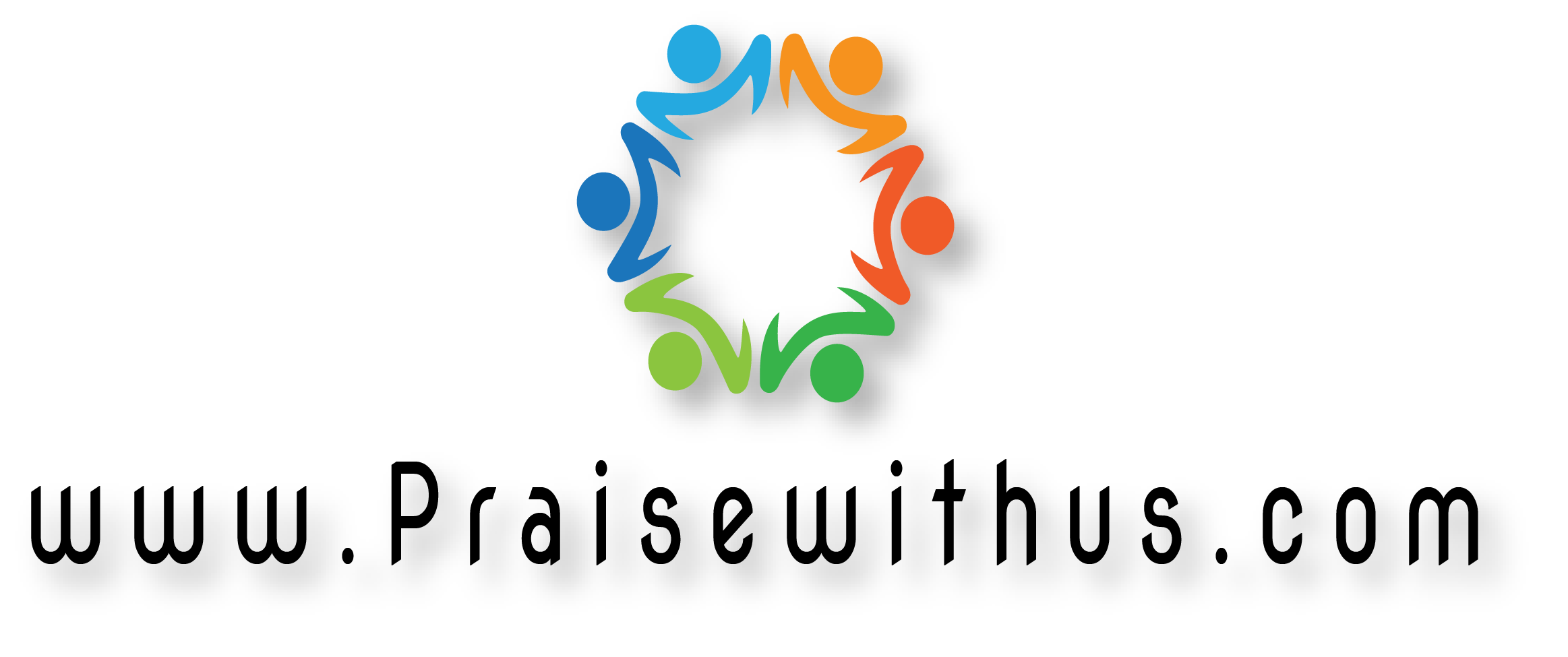 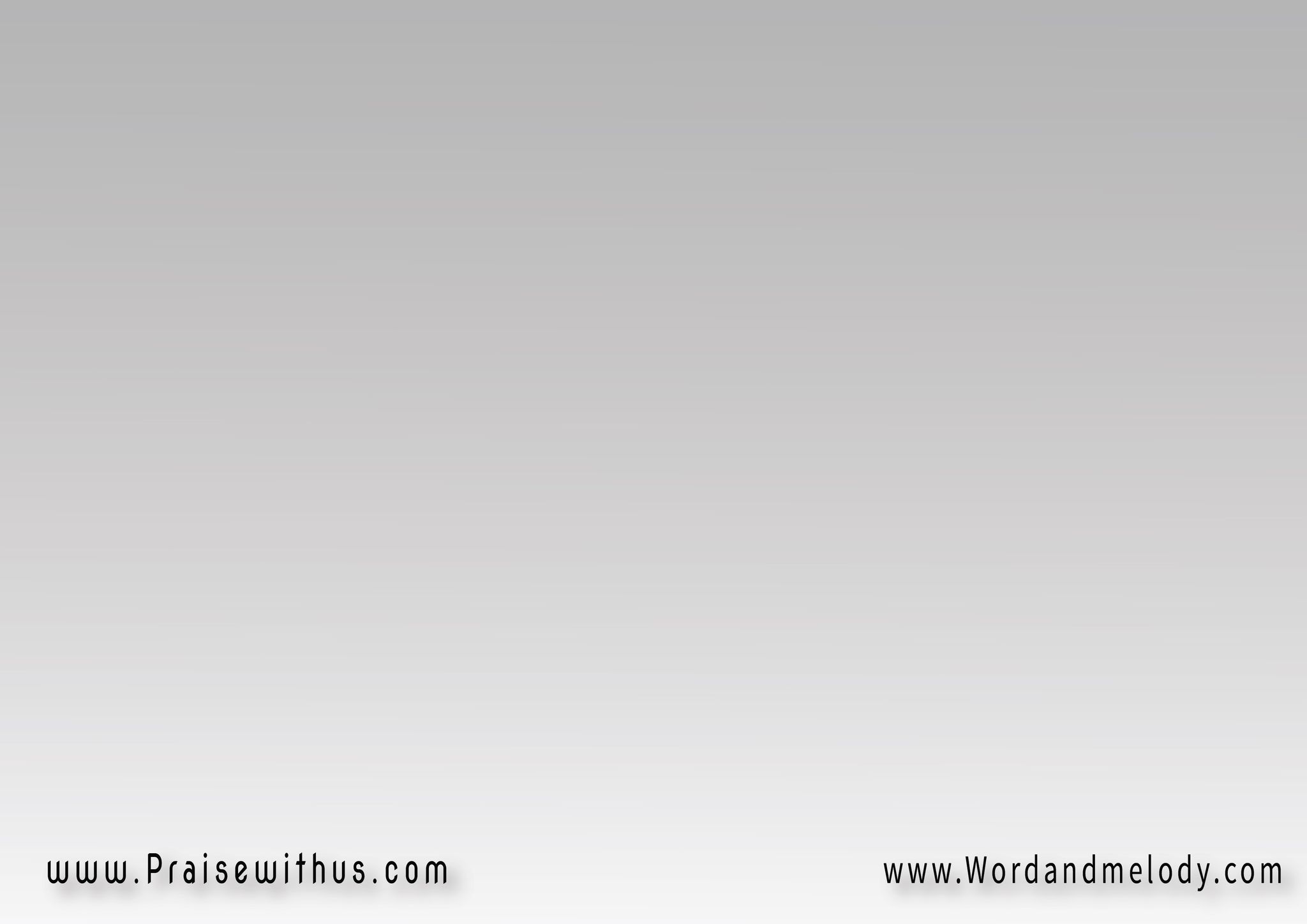 1-
كيف وأنت الحبيب 
يهوى قلبي سواك(فانت غذاء نفسي 
قصد عمري رضاك)2
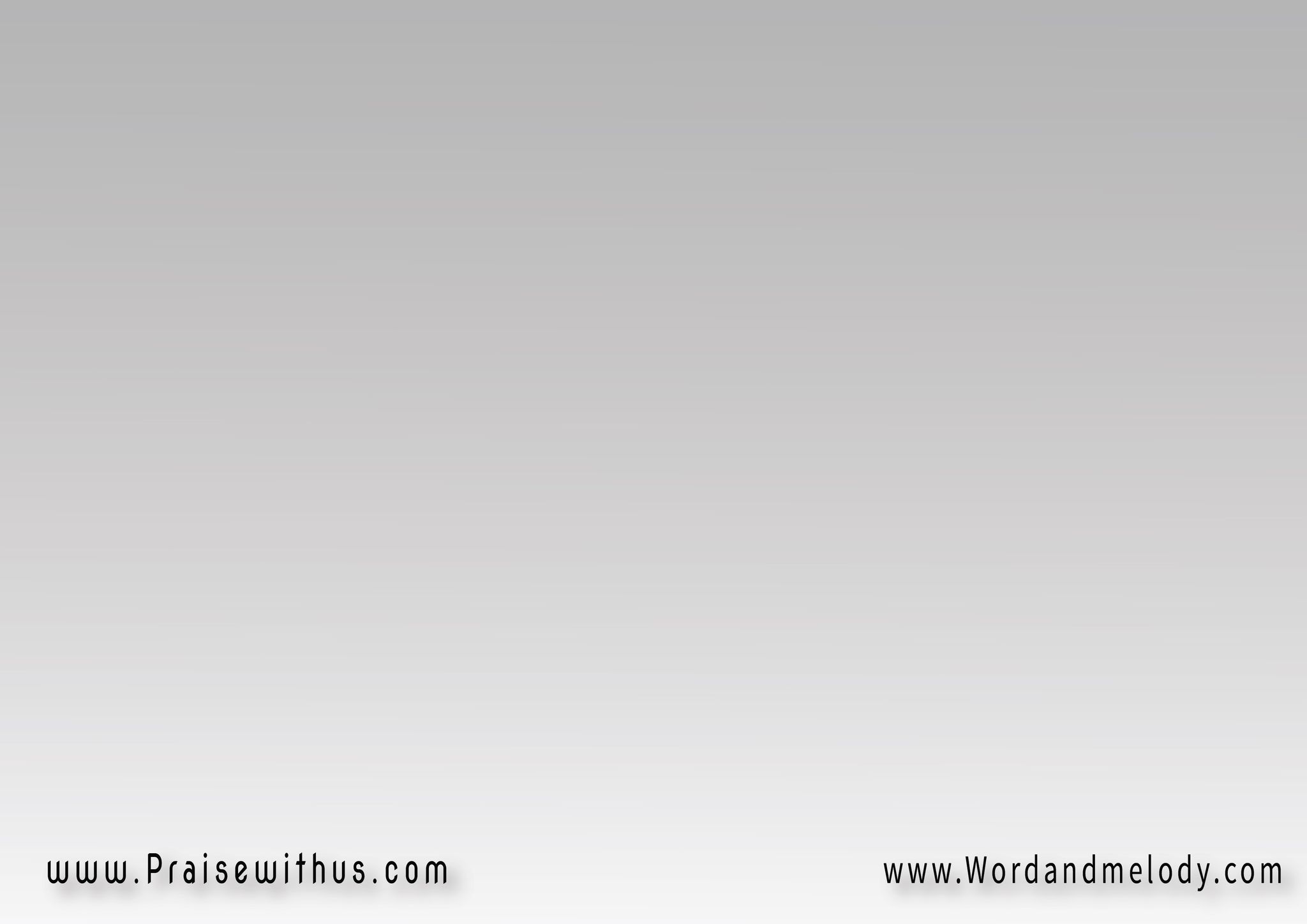 القرار:لك ربي جملتي 
أغلى ما في الحياةلك تبري فضتي 
لك نفسي يا الله
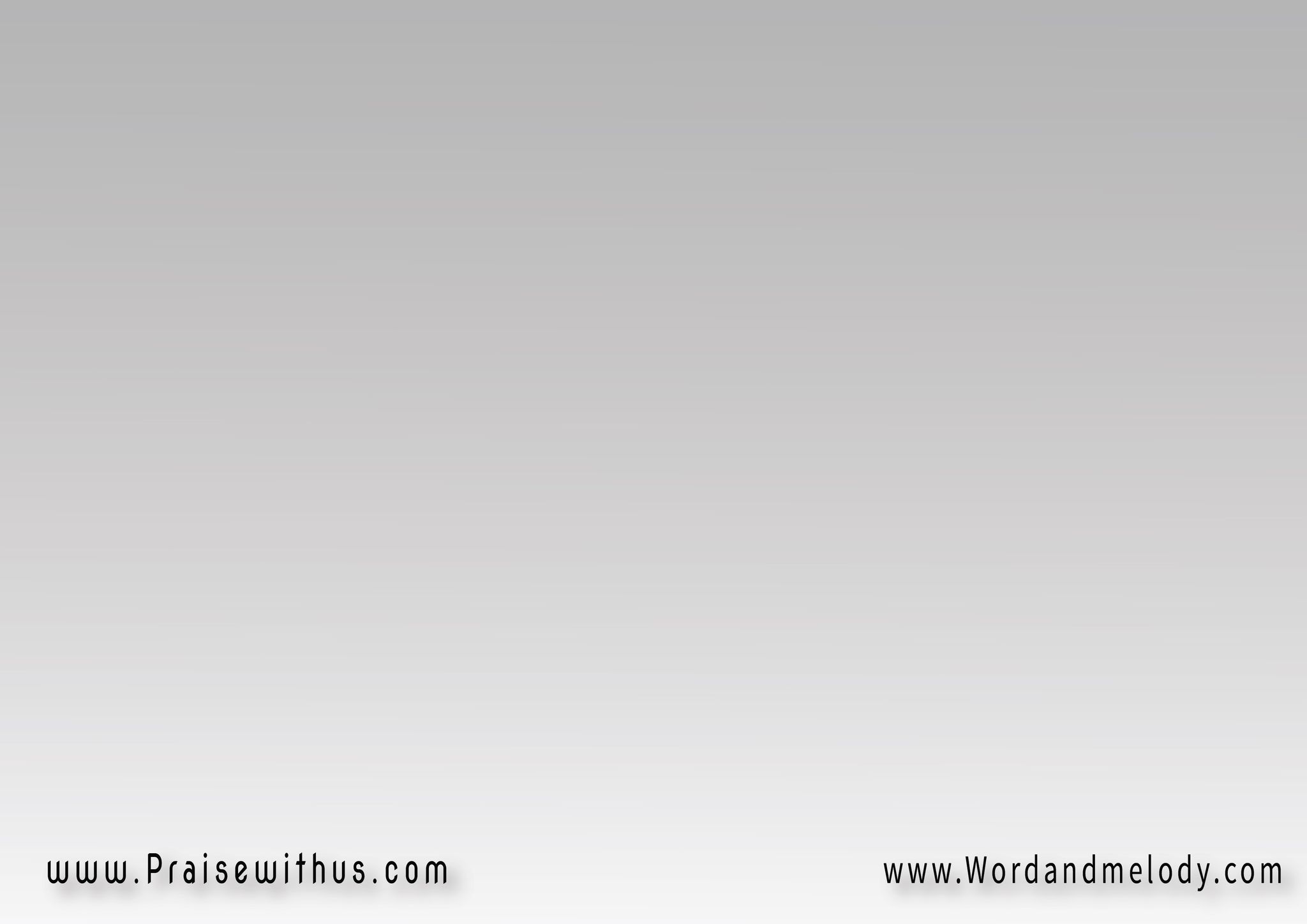 2-
كيف وأنت المجيب
 أرجو ربي سواك(فأنت تغني حياتي
 تعطي حسب غناك)2
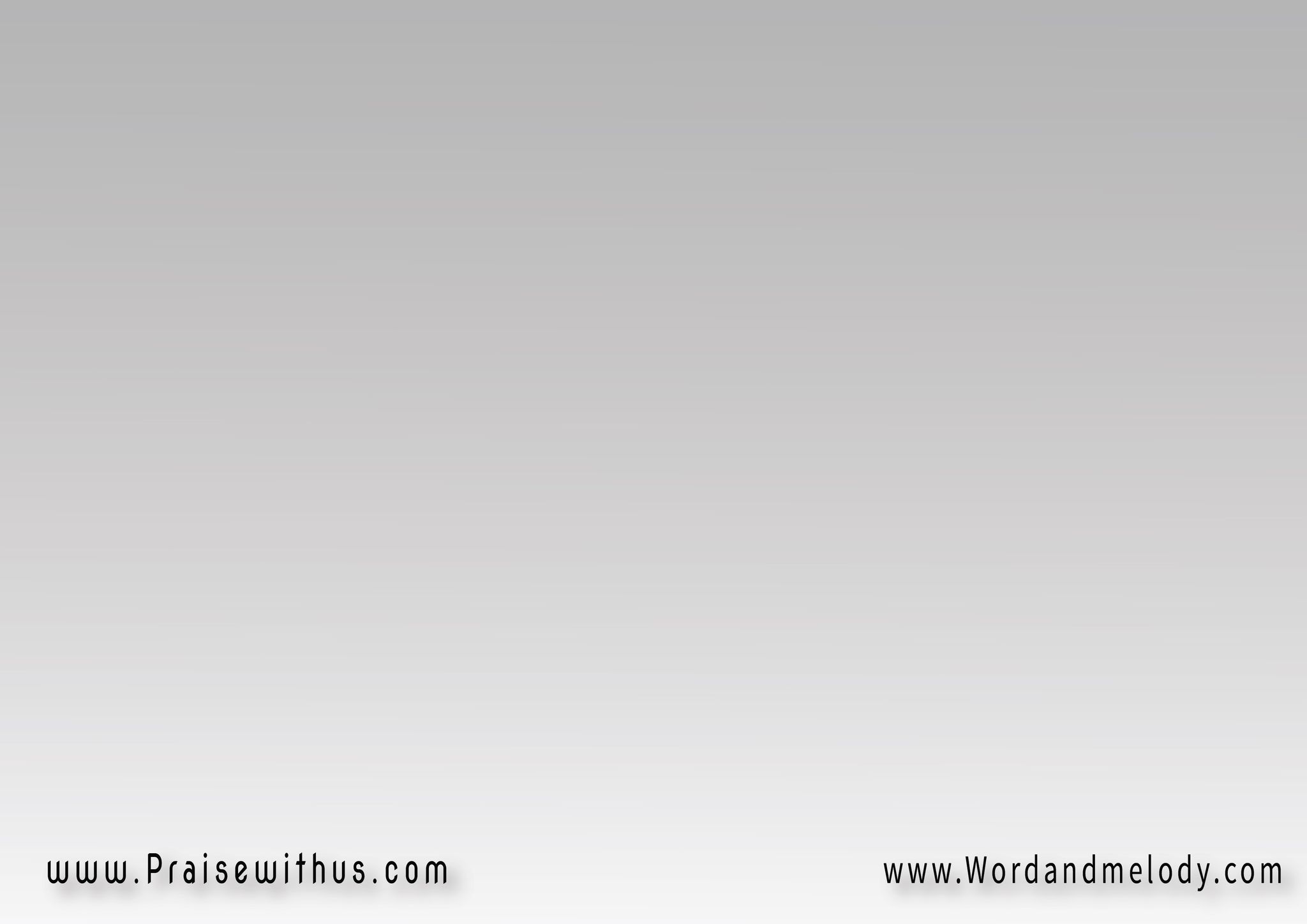 القرار:لك ربي جملتي 
أغلى ما في الحياةلك تبري فضتي 
لك نفسي يا الله
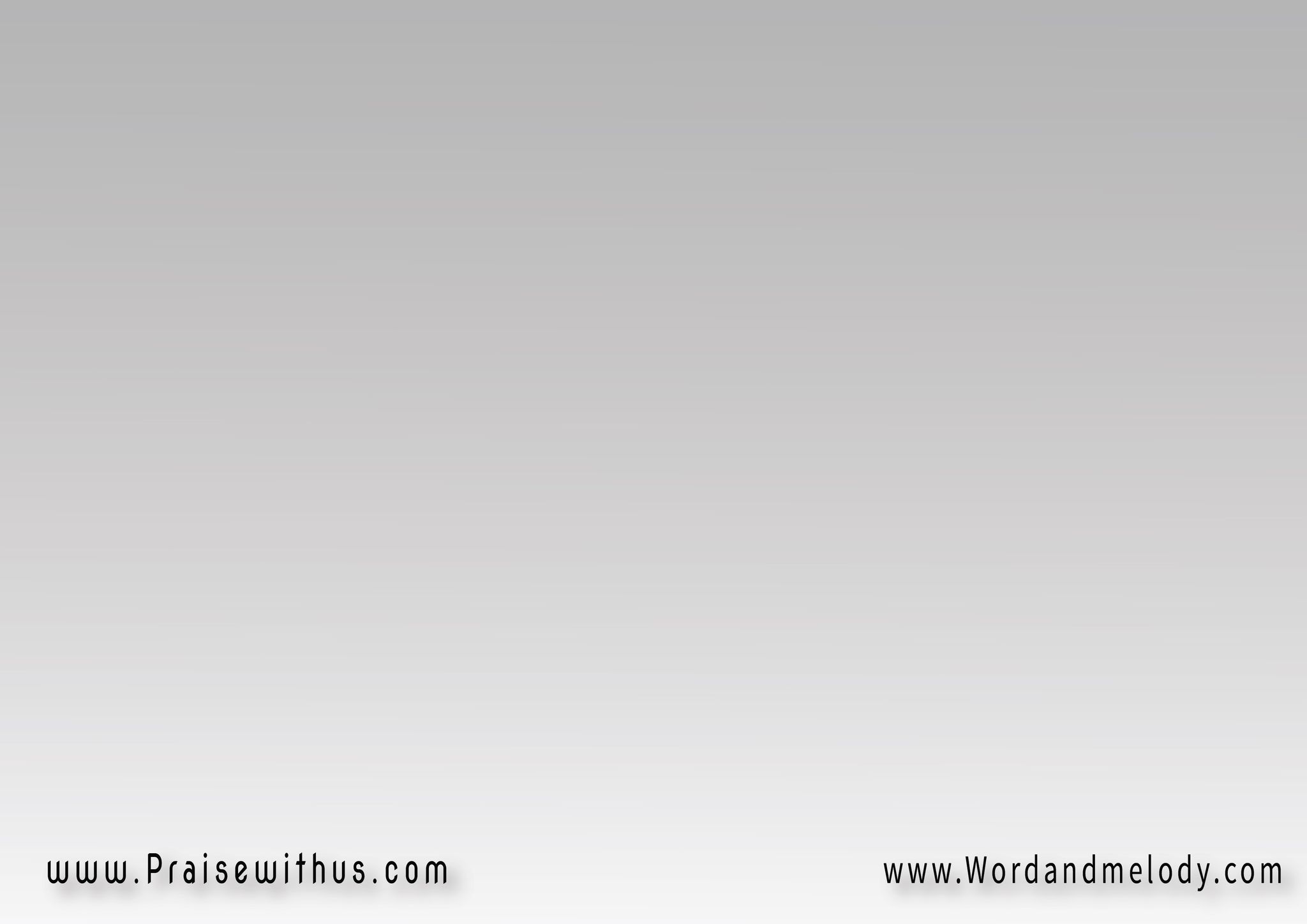 3-
كيف وأنت النصيب
 يشبعني سواك(فأنت تكفي حياتي 
لا يكفيني إلاك)2
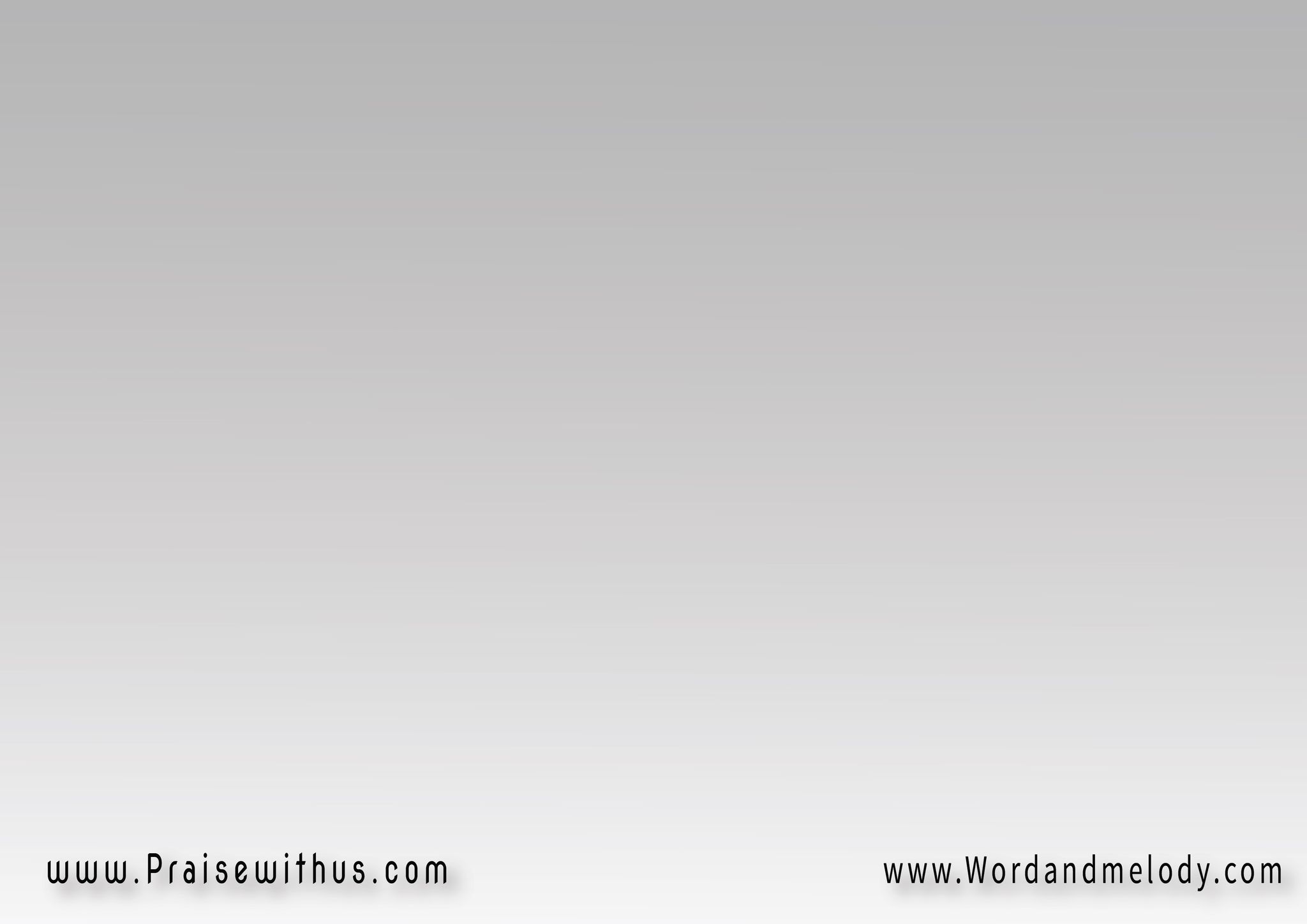 القرار:لك ربي جملتي 
أغلى ما في الحياةلك تبري فضتي 
لك نفسي يا الله
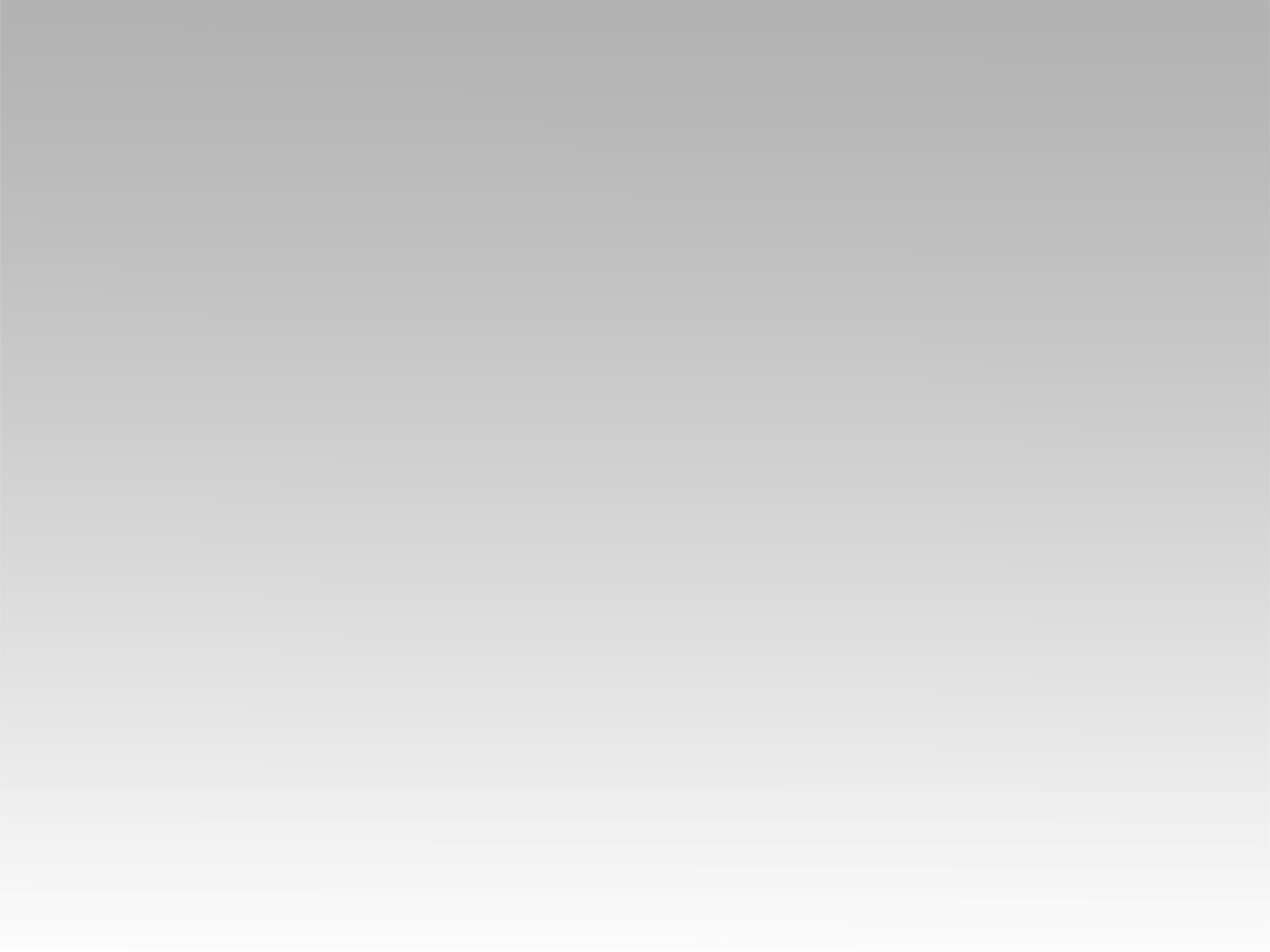 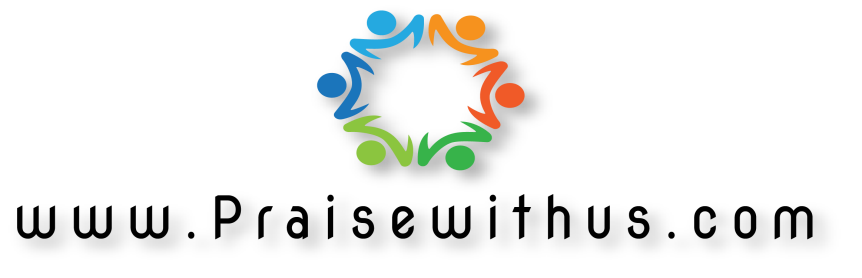